Figure 11. Photomicrographs illustrating portions of axon 4-6 (from Fig. 10, at *). (A) Arbor in layer 4. (B, C) Higher ...
Cereb Cortex, Volume 13, Issue 5, May 2003, Pages 527–540, https://doi.org/10.1093/cercor/13.5.527
The content of this slide may be subject to copyright: please see the slide notes for details.
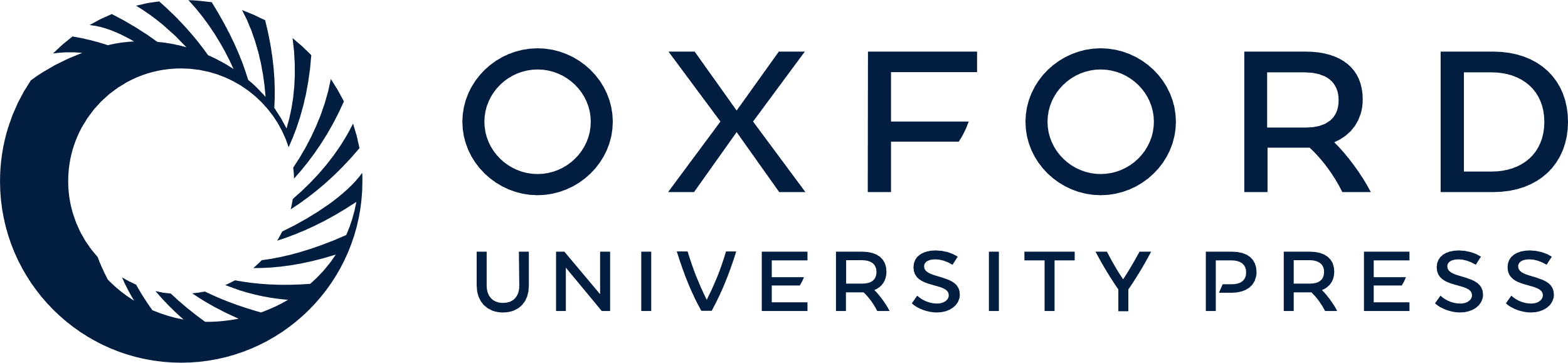 [Speaker Notes: Figure 11. Photomicrographs illustrating portions of axon 4-6 (from Fig. 10, at *). (A) Arbor in layer 4. (B, C) Higher magnification of (A). Arrows point to corresponding features. Scale bars = 50 μm (A) and 20 μm (B, C).


Unless provided in the caption above, the following copyright applies to the content of this slide: © Oxford University Press]